Microeconomics
Key Terms (SSEM1)
Microeconomics:  the study of people and businesses within a single market. 
This small focus—on only one particular market—is one way microeconomics (literally “small economics”) is different from macroeconomics (“large economics”).
How does a steak make it to the Big Texan?
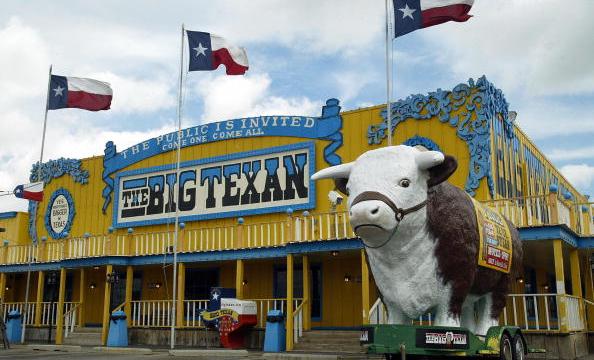 How does money go from a business to your hands?
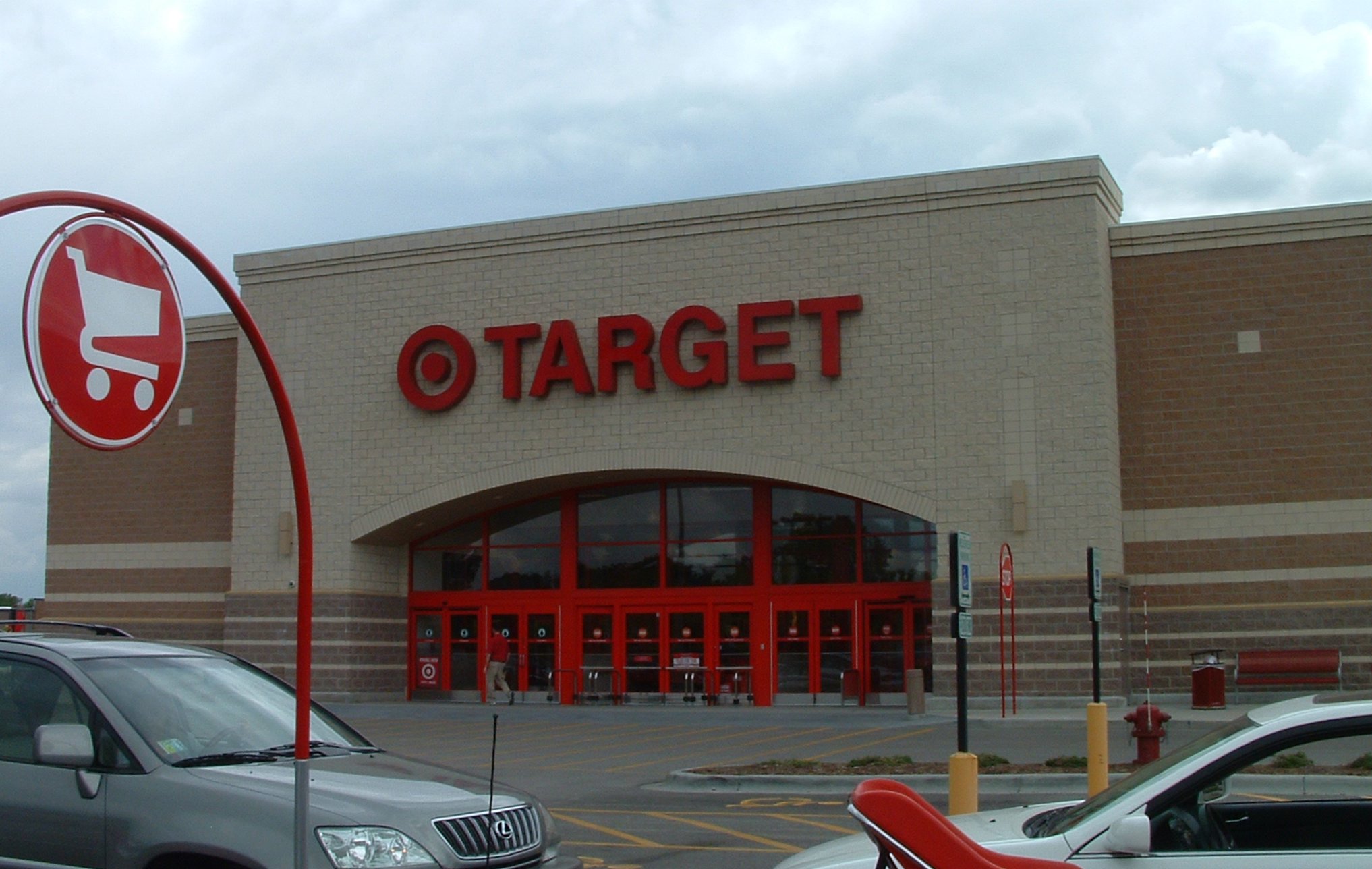 Why do business and individual work together? (Think about the last two examples)
Circular Flow
Goods andservices
Goods 
and Services
Revenue
Spending
$
$
Households(Individuals)
Business 
Firms
Land, labor, 
Capital
$ Expense
$income
Inputs for 
production
Product Market
Role of Ind.:
Buy goods

Role of Busi.:
Sell goods
(Mouse Click to Advance)
Roles:
 A. Resource 
        owners
Role:
 A. Producers B. Hire resource
(Mouse Click to advance)
(Mouse Click to advance)
(Mouse Click to advance)
(Mouse Click to advance)
(Mouse Click to advance)
(Mouse Click to advance)
(Mouse Click to advance)
Taxes &
Goods
Taxes &
Labor
Government
B. Consumers
Factor Market
Role of Ind.:
Sell resource

Role of Busi.:
Buy resources
Mouse click for next slide
© L Reynolds, 1999
Circular Flow
Goods andservices
Goods 
and Services
Revenue
Spending
$
$
Households(Individuals)
Business 
Firms
Land, labor, 
Capital
$ Expense
$income
Inputs for 
production
Product Market
Role of Ind.:
Buy goods

Role of Busi.:
Sell goods
(Mouse Click to Advance)
Role:
 A. Producers B. hire resource
(Mouse Click to advance)
(Mouse Click to advance)
(Mouse Click to advance)
(Mouse Click to advance)
(Mouse Click to advance)
(Mouse Click to advance)
(Mouse Click to advance)
Roles:
 A. Resource 
        owners
Taxes &
Goods
Taxes &
Labor
Government
B. Consumers
Factor Market
Role of Ind.:
Sell resource

Role of Busi.:
Buy resources
Mouse click for next slide
© L Reynolds, 1999
The Circular Flow Diagram (SSEMI1a, b)
When buyers and sellers freely and willingly engage in market transactions, it is known in economics as voluntary exchange. 
The transactions are made in such a way that both the buyer and seller benefit from the exchange. The circular flow diagram shows the interactions between buyers and sellers in different markets. 
Economic Interdependence: reliance on one another to provide the goods and services that people consume
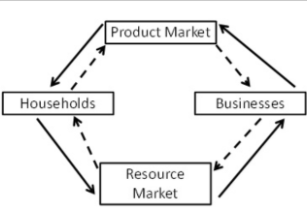 Role of Households in Circular Flow Diagram (SSEMI1a, b)
Households in the factor market (Resources) own productive resources. 
They sell land, labor, and capital to businesses in the factor market in exchange for income. 
Households in the product market (Stores) are the consumers of goods and services. 
They use their income to buy goods and services from businesses. 
Goods and Services represented by the Solid Arrows
Role of Businesses (firms) in Circular Flow Diagram  (SSEMI1a, b)
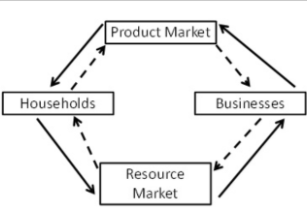 Businesses (firms) in the factor market consume productive resources (land, labor, capital, and entrepreneurship). 
Businesses (firms) in the product market produce the goods and services purchased by households. 
The money received by businesses from households is revenue. 
Money represented by the Dash Arrows)
Review Questions
Define microeconomics(BL)
Define macroeconomics (BL)
Define and give example of a product market(BL/PL)
Define and give example of a factor or resource market (BL/PL)
Define Economic Interdependence (BL)
Define the circular flow of goods and services(BL)
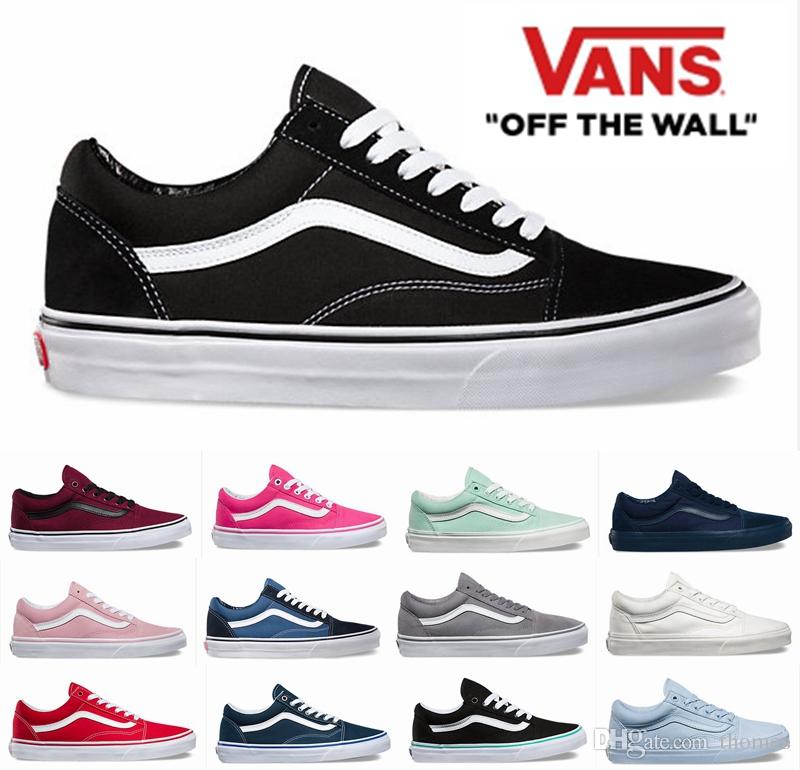 If you owned a Vans Corp., would you make more or less shoes as the price of the product goes UP? What if the price of the product goes DOWN?
Law of Supply and Demand (SSEMI2a)
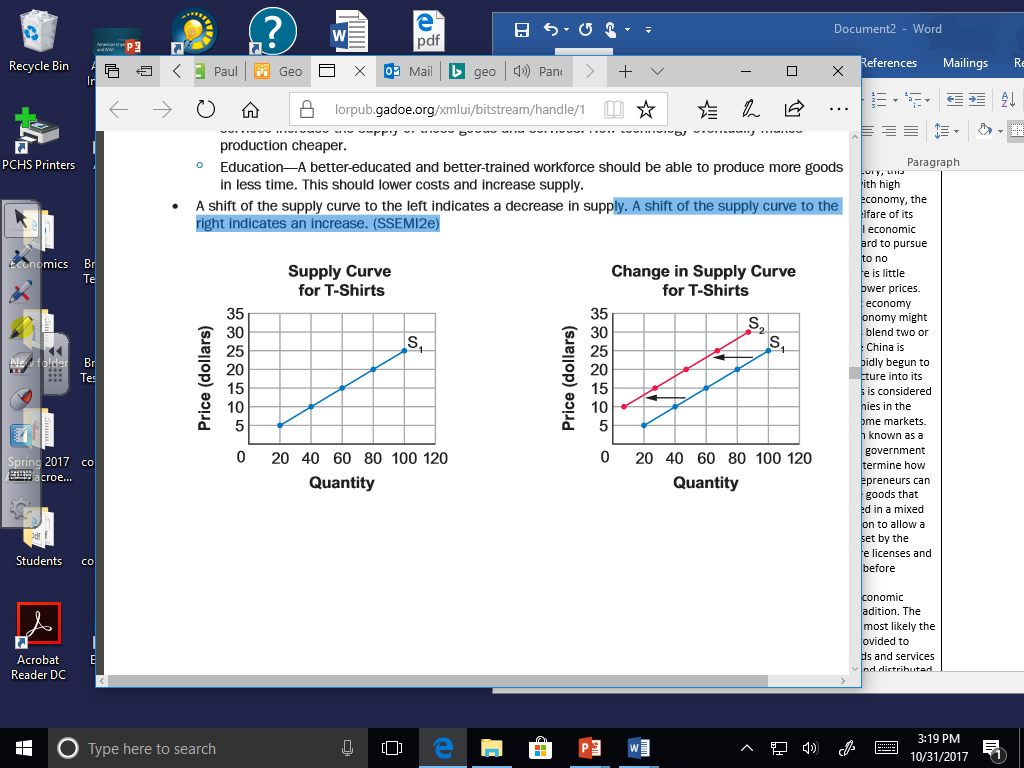 Law of supply:  an economic principle stating that as price rises, the quantity a seller is willing and able to sell increases.
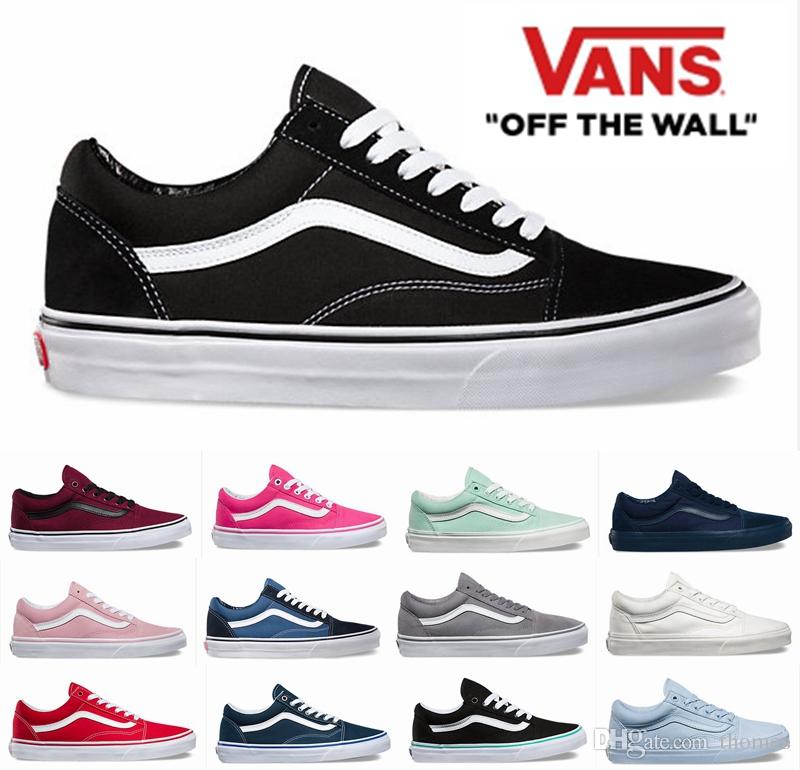 What would you (personally) do if the price of Vans shoes went up in value? Would you buy more or less Vans shoes?
Law of Supply and Demand (SSEMI2a)
Prices are rarely stable over a long period of time.
Many factors can affect the supply or demand curves within a market. Here are some of the factors that can affect the price and quantity of a good.
Law of Supply and Demand (SSEMI2a)
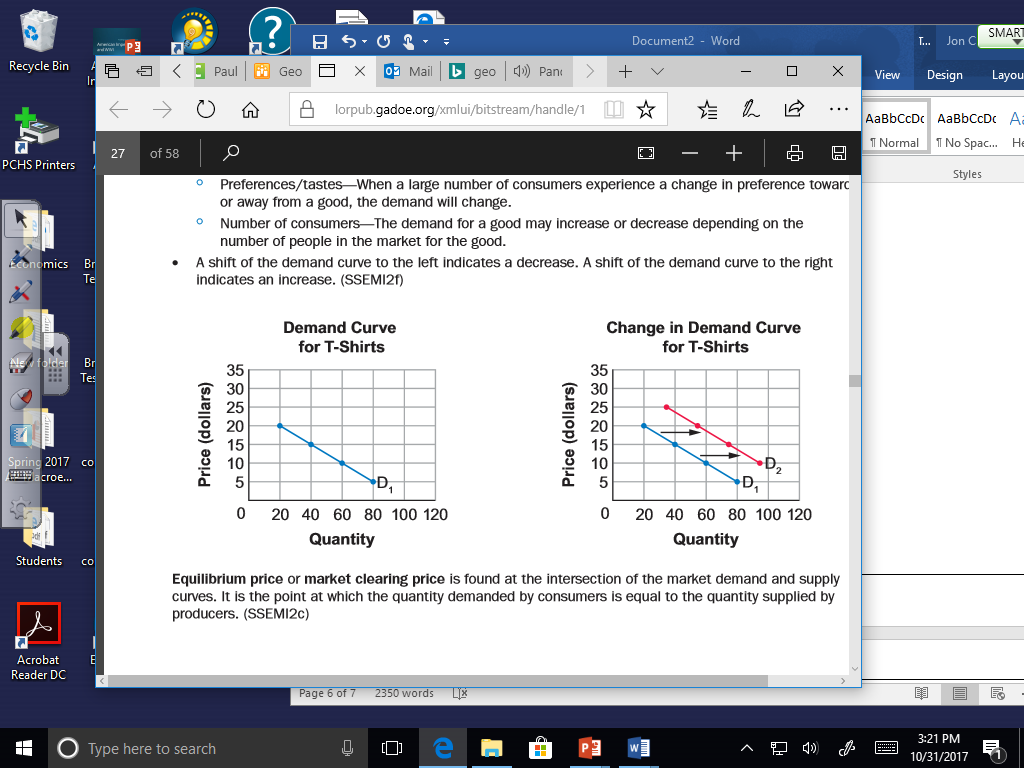 Law of demand:  an economic principle stating that as the price of a good rises, the quantity of the good consumers are willing and able to buy decreases.
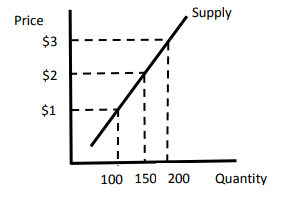 Quantity Supplied (SSEMI2b)
The quantity supplied is the amount of a good, service, or resource sellers are willing and able to sell at one specific price. 
In the graph below, the quantity supplied at a price of $1 is 100 units of the good. 
The market supply includes the quantities supplied at $1, $2, $3, and all other prices found along the curve. 
The table in the example below is the Supply Schedule and provides the data you use to create a supply curve.
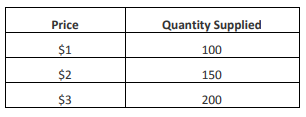 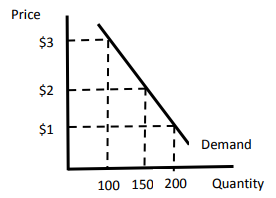 Quantity Demanded (SSEMI2)
The quantity demanded is the amount of a good, service, or resource buyers are willing and able to buy at one specific price. 
In the graph below, the quantity demanded at a price of $1 is 200 units of the good. 
The market demand includes the quantities demanded at $1, $2, $3, and all other prices found along the curve. 
The table in the example below is the Demand Schedule and provides the data you use to create a demand curve.
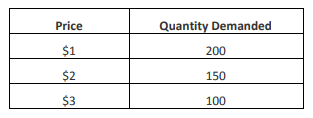 Did the buyer and seller agree to the equilibrium price?
Equilibrium Price (SSEMI2c)
Equilibrium price or market clearing price is found at the intersection of the market demand and supply curves. 
It is the point at which the quantity demanded by consumers is equal to the quantity supplied by producers. 
Buyers will buy and sellers will sell
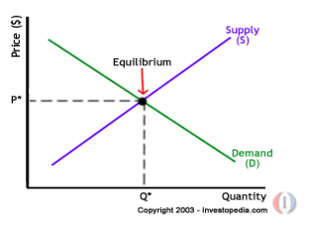 Review Questions
Define law of supply (BL)
Define law of demand (BL)
Draw and label supply on a graph (DL)
Draw and label demand on a graph (DL)
Draw and label the market-clearing price or equilibrium price graph (BL/PL)
When do buyers interact (purchase goods/services) in a market(DL)
When do sellers interact (sell goods/services)  in a market (DL)
Supply Shifts (SSEMI2e)
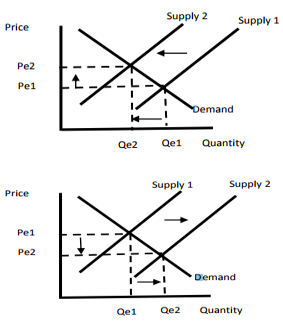 Reading the Supply Shift
The Top Graph Reads
Supply shifts to the left
Causing a
Decrease in Supply
Equilibrium Price Increases
Equilibrium Quantity Decreases
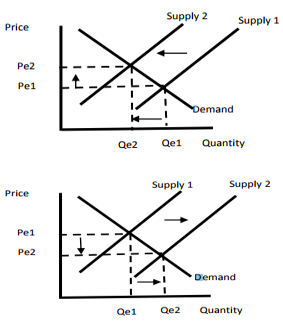 Reading the Supply Shift
The Bottom Graph Reads
Supply shifts to the right
Causing a
Increase in Supply
Equilibrium Price Decrease
Equilibrium Quantity Increases
WHY DOES SUPPLY CHANGE (SHIFT)
6 Determinants (SHIFTERS) of Supply
Change in the cost of productive resources
Change in government regulations (Taxes or Subsidies)
Change in the number of sellers
Change in producer expectations
Change in technology
Change in education
As Vans Corp., would you supply more or less shoes if the price of rubber when up?
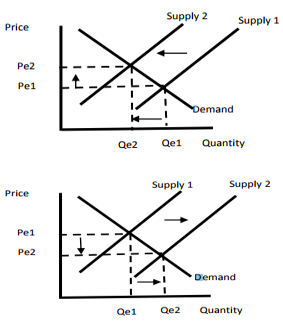 Determinants (Shifters) of Supply (SSEMI2e)
Changes in  .  .  . 
Costs of productive resources—
If rubber  (INPUT COST) goes up in price
What happens to (PICK GRAPH & READ)
Supply:
Equilibrium Price:
Equilibrium Quantity:

If rubber (INPUT COST) goes down in price
What happens to (PICK GRAPH & READ)
Supply:
Equilibrium Price:
Equilibrium Quantity:
As a Vans Corp., would you supply more or less shoes if the government increased your property taxes?
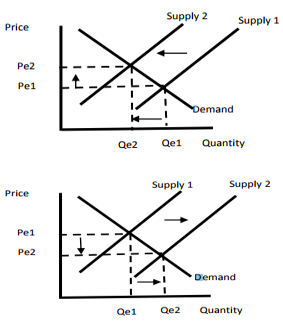 Determinants (Shifters) of Supply (SSEMI2e)
If Vans Property taxes  goes up in price
What happens to (PICK GRAPH & READ)
Supply:
Equilibrium Price:
Equilibrium Quantity:

If Vans Property taxes goes down in price
What happens to (PICK GRAPH & READ)
Supply:
Equilibrium Price:
Equilibrium Quantity:
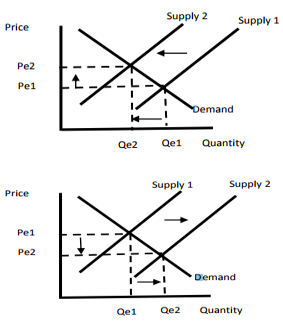 Determinants (Shifters) of Supply (SSEMI2e)
If shoe companies leave the market
What happens to  (PICK GRAPH & READ)
Supply:
Equilibrium Price:
Equilibrium Quantity:

If shoe companies enter the market
What happens to (PICK GRAPH & READ)
Supply:
Equilibrium Price:
Equilibrium Quantity:
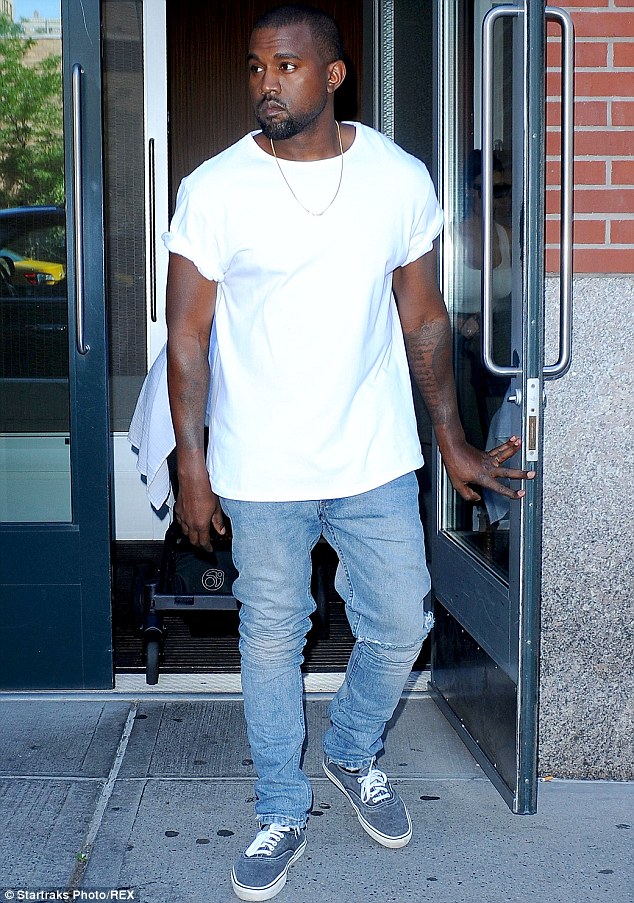 As a Vans Inc., would you supply more or less shoes if celebrities start wearing Vans?
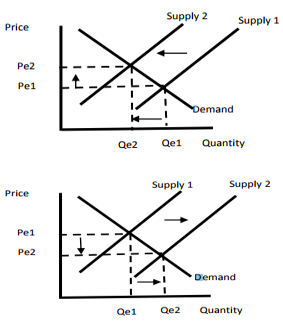 Determinants (Shifters) of Supply (SSEMI2e)
Celebrities stop wearing Vans (Change in Expectations) What happens to  (PICK GRAPH & READ)
Supply:
Equilibrium Price:
Equilibrium Quantity:

Celebrities start wearing Vans (Change in Expectations) What happens to (PICK GRAPH & READ)
Supply:
Equilibrium Price:
Equilibrium Quantity:
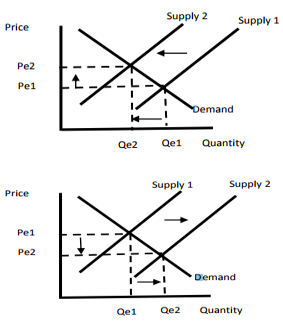 Determinants (Shifters) of Supply (SSEMI2e)
Vans shoe plant is destroyed in a fire (Change in Technology)
What happens to  (PICK GRAPH & READ)
Supply:
Equilibrium Price:
Equilibrium Quantity:

Vans buys new machine to make shoes (Change in Technology)
What happens to (PICK GRAPH & READ)
Supply:
Equilibrium Price:
Equilibrium Quantity:
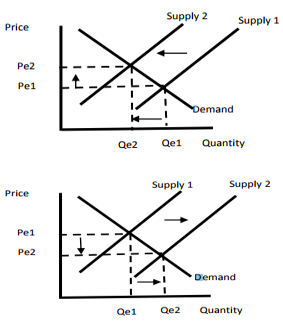 Determinants (Shifters) of Supply (SSEMI2e)
Less skilled workers want to work for Vans (Change in Education)
What happens to  (PICK GRAPH & READ)
Supply:
Equilibrium Price:
Equilibrium Quantity:

Vans higher more skilled workers (Change in Education)
What happens to (PICK GRAPH & READ)
Supply:
Equilibrium Price:
Equilibrium Quantity:
Review Questions
Identify 6 determinants of or factors that cause a change in supply(BL)
__________________________________________________
__________________________________________________
__________________________________________________
__________________________________________________
__________________________________________________
__________________________________________________
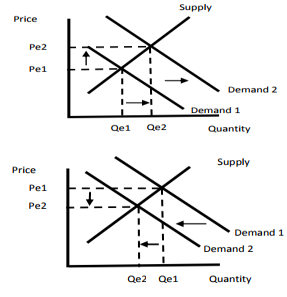 Demand Shifts(SSEMI2F)
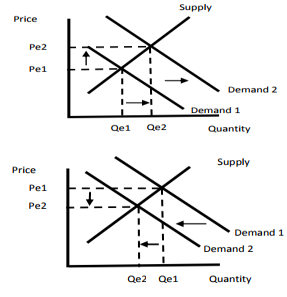 Reading the Supply Shift
The Bottom Graph Reads
Demand shifts to the left
Causing a
Decrease in Demand
Equilibrium Price Increases
Equilibrium Quantity Decreases
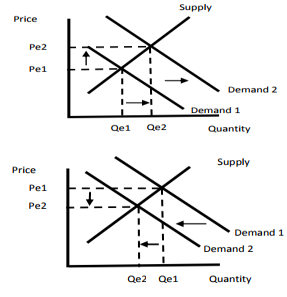 Reading the Demand Shift
The T0p Graph Reads
Demand shifts to the right
Causing a
Increase in Demand
Equilibrium Price Decrease
Equilibrium Quantity Increases
WHY DOES Demand CHANGE (SHIFT)
6 Determinants (SHIFTERS) of Demand
Change in price of related goods
Complementary Goods
Substitute Goods
Changes in consumer income
Change in consumer expectations
Change in consumer tastes for a product
Change in number of consumers in the Market
What happens to your demand for Vans, if the price of Skateboards goes UP? (Are the products substitutes or complements)
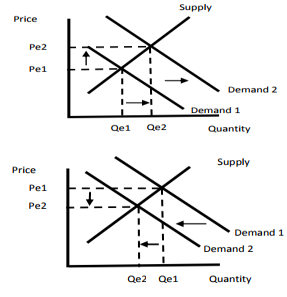 Determinants (Demand) of Demand (SSEMI2e)
What happens to demand for Vans if the price of skateboards goes up.(Related Goods, Complementary)
What happens to  (PICK GRAPH & READ)
Demand:
Equilibrium Price:
Equilibrium Quantity:

What happens to demand for Vans, if price of skateboards goes down (Related Goods, Complementary)
What happens to (PICK GRAPH & READ)
Demand:
Equilibrium Price:
Equilibrium Quantity:
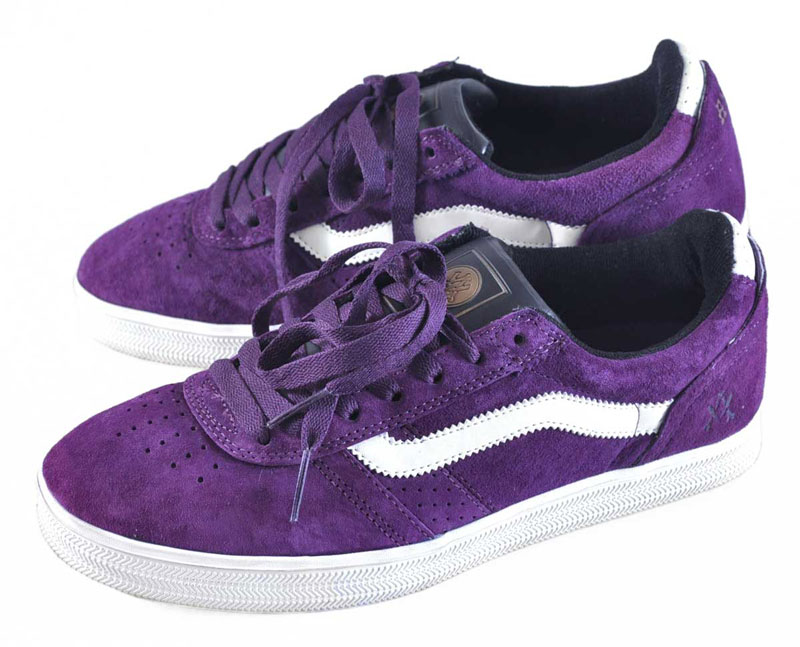 What happens to your demand for Vans, if the price of Jordan's goes UP? (Are the products substitutes or complements)
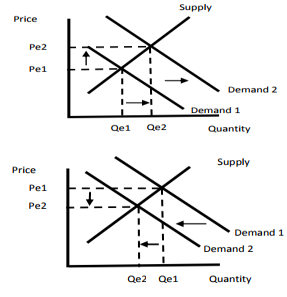 Determinants (Demand) of Demand (SSEMI2e)
What happens to demand for Vans if the price of Jordan’s goes down? (Related Goods, Substitute)
What happens to  (PICK GRAPH & READ)
Demand:
Equilibrium Price:
Equilibrium Quantity:

What happens to the demand for Vans if the price of Jordan’s goes up?  (Related Goods, Substitute)
What happens to (PICK GRAPH & READ)
Demand:
Equilibrium Price:
Equilibrium Quantity:
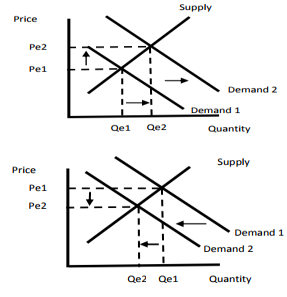 Determinants (Demand) of Demand (SSEMI2e)
What happens to your desire for Vans if you become a millionaire?(Change in Income)
What happens to  (PICK GRAPH & READ)
Demand:
Equilibrium Price:
Equilibrium Quantity:

What happens to your desire for Vans if you lose your millions? (Change in Income)
What happens to (PICK GRAPH & READ)
Demand:
Equilibrium Price:
Equilibrium Quantity:
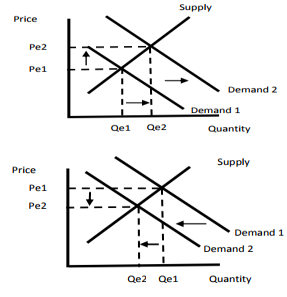 Determinants (Demand) of Demand (SSEMI2e)
What happens to your current demand for Vans if you know the Tax Free Shopping Weeks is one month away (Change in Expectations)
What happens to  (PICK GRAPH & READ)
Demand:
Equilibrium Price:
Equilibrium Quantity:

What to your current demand for Vans if you expect the price of Vans to go up next month (Change in Expectations)
What happens to (PICK GRAPH & READ)
Demand:
Equilibrium Price:
Equilibrium Quantity:
What happens to your demand for Vans, if Justin Bieber started wearing Vans?
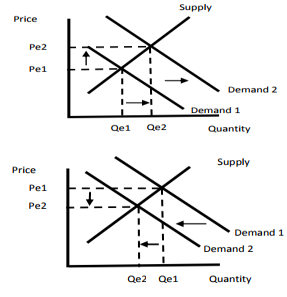 Determinants (Demand) of Demand (SSEMI2e)
What happens to your demand for Vans if your favorite Celebrity wears Vans(Change in Taste)
What happens to  (PICK GRAPH & READ)
Demand:
Equilibrium Price:
Equilibrium Quantity:

What happens to your demand for Vans if your favorite Celebrity stops wearing Vans (Change in Taste)
What happens to (PICK GRAPH & READ)
Demand:
Equilibrium Price:
Equilibrium Quantity:
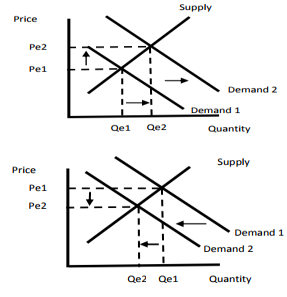 Determinants (Demand) of Demand (SSEMI2e)
What happens to demand when 1 million skateboarding immigrants enter the country.  (Change in Number of Consumers)
What happens to  (PICK GRAPH & READ)
Demand:
Equilibrium Price:
Equilibrium Quantity:

What happens to demand when 1 million Skateboarding immigrants are deported (Change in Number of Consumers)
What happens to (PICK GRAPH & READ)
Demand:
Equilibrium Price:
Equilibrium Quantity:
Review Questions
Identify 5 determinants or factors that cause a change in demand (BL)
__________________________________________________
__________________________________________________
__________________________________________________
__________________________________________________
__________________________________________________
__________________________________________________
Define and give an example of a Complementary good (BL/DL)
Define and give an example of a Substitute good (BL/DL)
Based on the chart are Minimum Wage jobs good or bad? Will this create a shortage or surplus of Minimum Wage jobs?
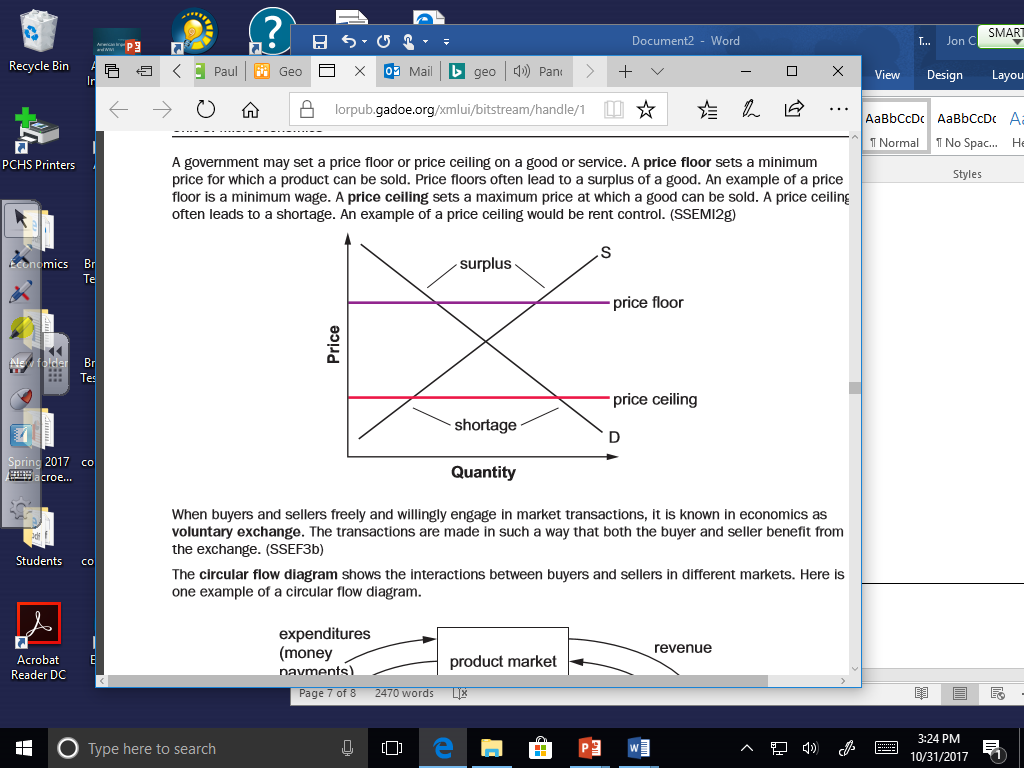 Price Floors and Price Ceilings (SSEMI2g)
A government may set a price floor or price ceiling on a good or service. 
A price floor sets a minimum price for which a product can be sold. 
Price floors often lead to a surplus of a good. 
An example of a price floor is a minimum wage.
How could the government help workers live in the city?
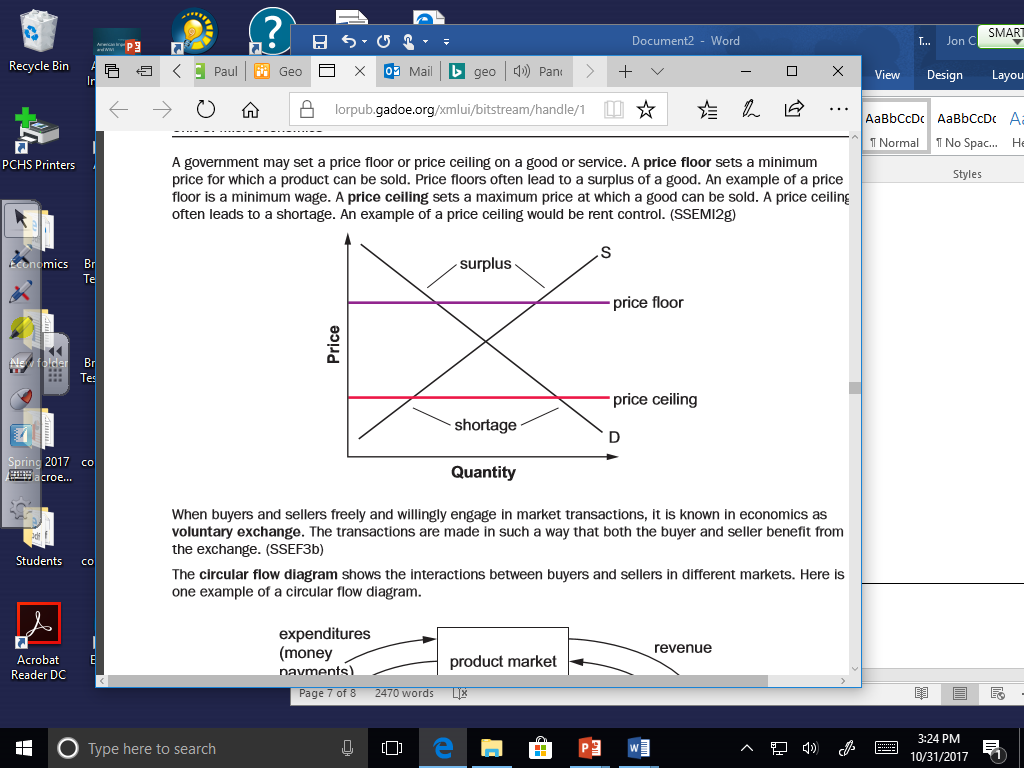 Price Floors and Price Ceilings (SSEMI2g)
A price ceiling sets a maximum price at which a good can be sold. 
A price ceiling often leads to a shortage. 
An example of a price ceiling would be rent control.
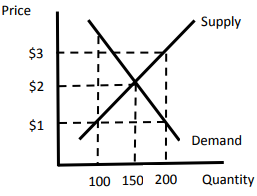 Reading Price Ceilings and Floors
Price Ceiling
At $1, is there a shortage or surplus
What is greater quantity supplied or quantity demanded?
What is the measure of shortage or surplus? (LOOK AT QUANTITY)

Price Floor
At $3, is there a shortage or surplus
What is greater quantity supplied or quantity demanded?
What is the measure of shortage or surplus (LOOK AT QUANTITY)
Review Questions
Define and give example of price ceiling (BL/DL)
Define and give example of price floor (BL/DL)
What do price ceilings create? (SHORTAGE OR SUPLUS) (DL)
What do price floors create? (SHORTAGE OR SUPLUS) (DL)
Draw a graph with a price floor and a price ceiling, show shortage and surplus? (PL)
Types of Business Organizations (SSEMI3a)
Sole proprietorship: A sole proprietorship has a single owner.
Partnership: A partnership divides up the risk and reward among a group of people. 
Corporations: Corporations issue stock, and anyone who owns stock in the corporation owns a portion of that corporation.
What are the positives and negatives of owning your own business?
Sole Proprietorship (SSEMI3a)
Advantages
Easy to start
All decision making power belongs to the owner
Profits are taxed once
Disadvantages
The owner is personally and fully responsible for all losses and debts of the business
Limited ability to raise funds for the business
Limited life: usually ends with death or retirement of owner
What are the positives and negatives of owning a partnership business?
Partnership (SSEMI3a)
Advantages
Benefit of specialization
Profit taxed only once
Disadvantages
Partners face unlimited liability
Decision making can be complex (limited life)
Owners share profits and costs
What are the positives and negatives of a corporation?
Corporation (SSEMI3a)
Advantages
Share holders are not personally responsible for all losses and debts of the business.
Business has a long life span
Usually able to raise large sums of money
Disadvantages
Double Taxation: the profits that the company makes are taxed twice
Corporations are complicated to set up
Review Questions
What are some characteristics of a Sole Proprietorship?
What are some characteristics of a Partnership?
What are some characteristics of a Corporations
Four Types of Market Structures (SSEMI3b)
HINT: ALWAYS USE EXAMPLES TO REMEMBER TYPES  AND CHARACTERISTICS OF MARKET STUCTURES
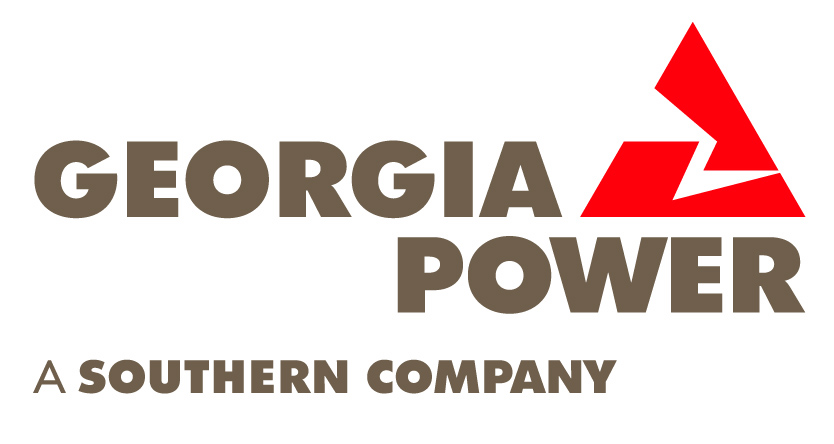 Four Types of Market Structures (SSEMI3b)
Monopoly:  a market structure in which a commodity is supplied by one firm. 
Example: Georgia Power, Natural Gas Providers
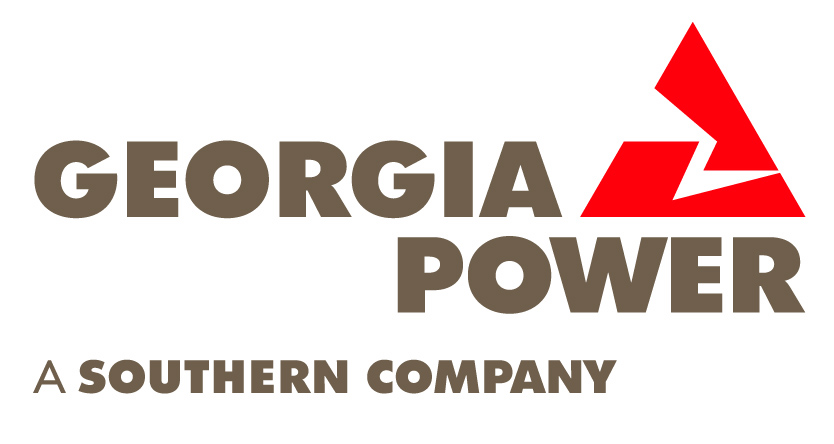 Characteristics of a Monopoly (SSEMI3b)
Number of firms: one
Barriers to enter the market: all most impossible
Control over price: complete
Type of product: unique, no substitute
Advertisement: none
Example: Georgia Power and diamond company DeBeers
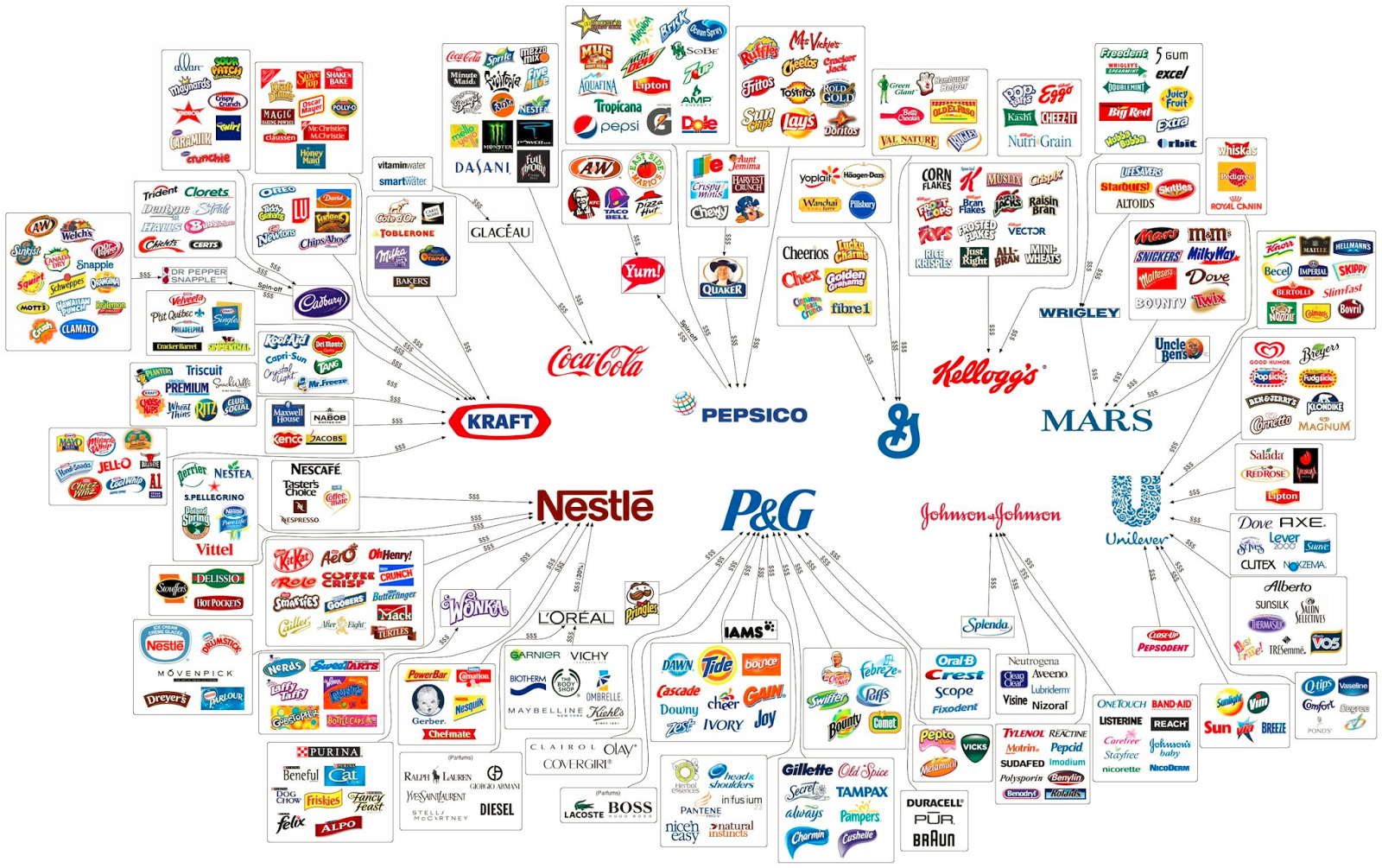 Four Types of Market Structures (SSEMI3b)
Oligopoly:  a market structure of imperfect competition in which an industry is dominated by a small number of suppliers. 
Examples: Craft, Coca Cola, Pesico
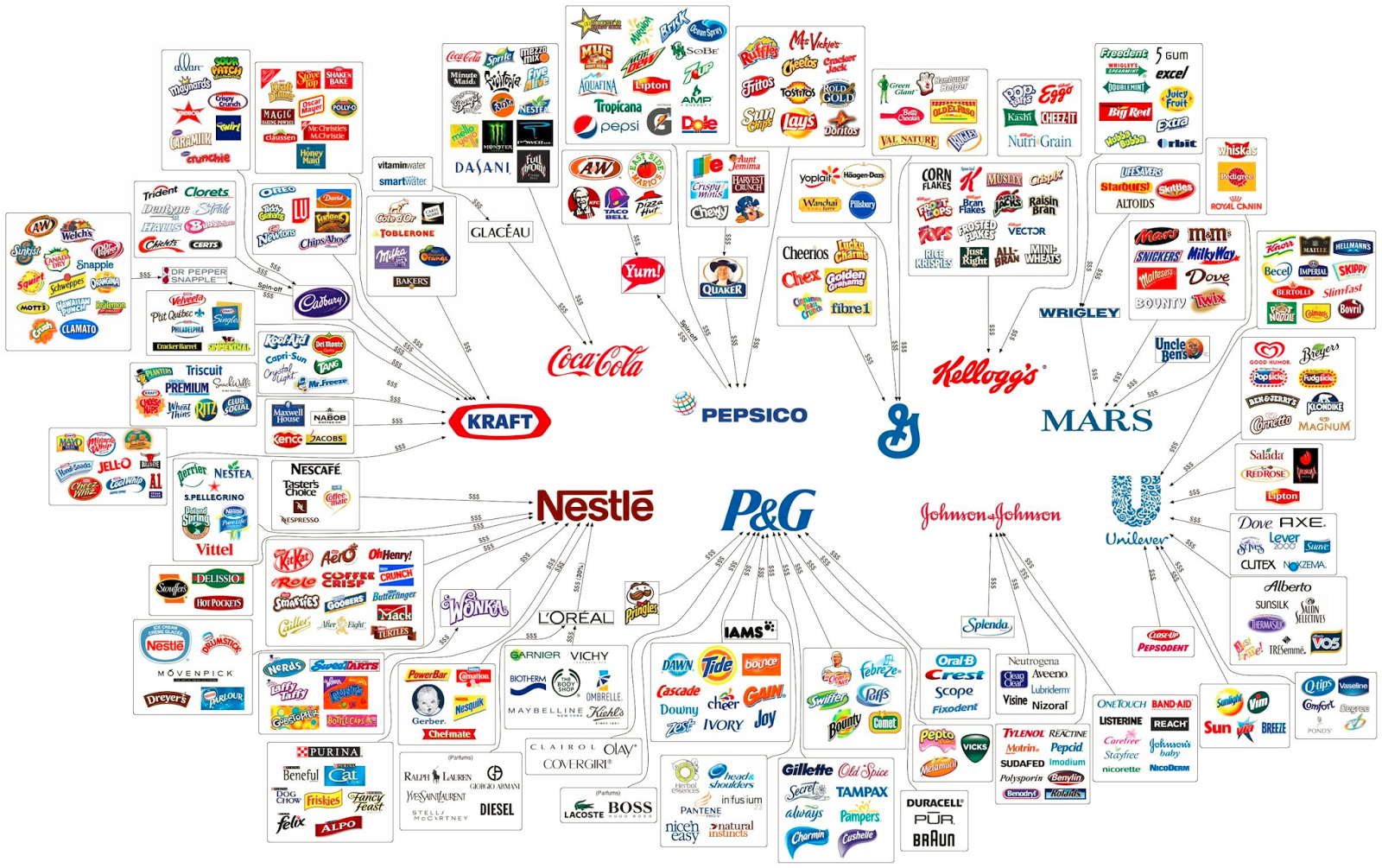 Characteristics of an Oligopoly (SSEMI3b)
Number of firms: few (three or four)
Barriers to enter the market: difficult
Control over price: some
Type of product: some differences
Advertisement: much
Example: Kraft, Coca Cola, Pesico, Ford, Chevy
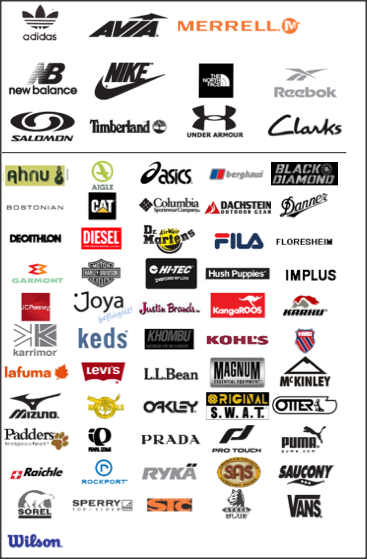 Four Types of Market Structures (SSEMI3b)
Monopolistic competition:  a market structure in which there are a large number of sellers who are supplying goods that are close, but not perfect, substitutes. Sellers have a degree of control over price. There are few long-term barriers of entry and exit. 
Example: Shoe companies
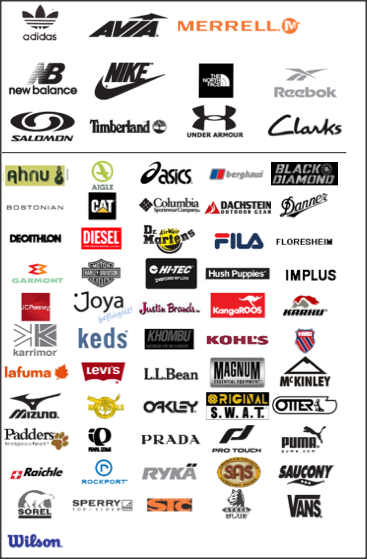 Characteristics of a Monopolistic Competition (SSEMI3b)
Number of firms: many
Barriers to enter the market: fairly easy
Control over price: little
Type of product: similar but different
Advertisement: much
Example: Shoe companies, Jean companies
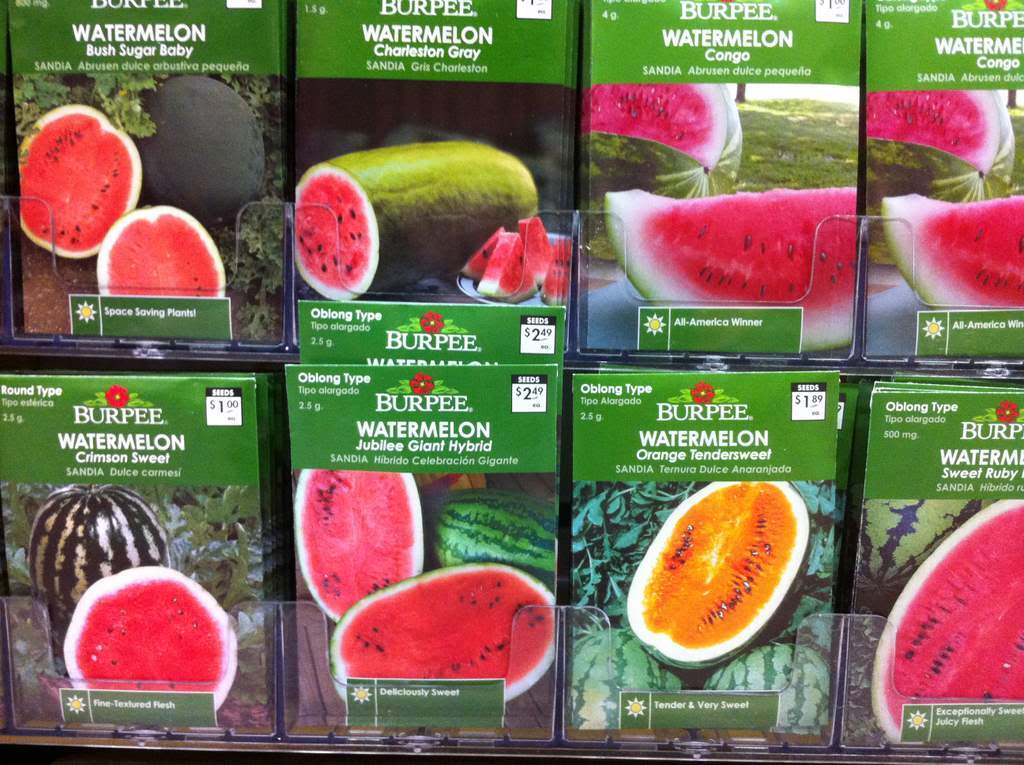 Four Types of Market Structures (SSEMI3b)
Pure (perfect) competition:  a market structure in which there are a large number of sellers who are supplying goods but not a large enough number to set the price of the goods. There are no barriers of entry and exit. 
Examples: Watermelons and Tomato Farmers
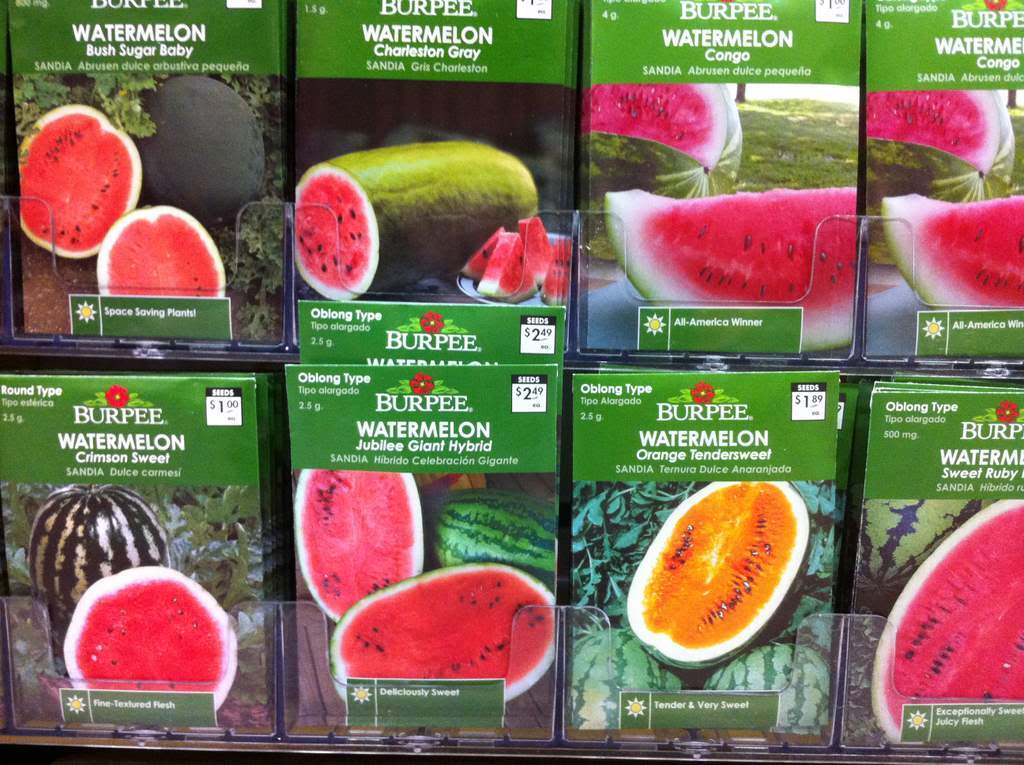 Characteristics of a Perfect Competition (SSEMI3b)
Number of firms: many
Barriers to enter the market: none
Control over price: none
Type of product: similar or identical
Advertisement: none
Example: Watermelon and Tomato Farmers
Review Questions
What is an example of a Monopoly?
What are some characteristics of a Monopoly? 
What is an example of a Oligopoly?
What are some characteristics of a Oligopoly?
What is an example of a Monopolistic Competition?
What are some characteristics of a Monopolistic Competition?
What is an example of a Pure (Perfect) Competition?
What are some characteristics of a (Perfect) Competition?